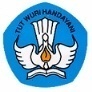 AMAR, IMPLIKASI, DAN SOLUSI 
PUTUSAN MAHKAMAH KONSTITUSI 
NOMOR 11-14-21-126-136/PUU-VII/2009
Dibacakan: 31 Maret 2010
Kementerian Pendidikan Nasional
April 2010
1
Mohon Pendapat dan Arahan Bapak Presiden
2
ANATOMI PERATURAN PERUNDANG-UNDANGAN PERGURUAN TINGGI
UU No. 2/1989
Sisdiknas
UU No. 20/2003
Sisdiknas
UU No. 9/2009
BHP
Diganti
PP. No. 60/1999
PP. No. 61/1999
PP. No. 17/2010
PP. No. 14/2010
Mencabut
Tata kelola
PTN
PTN-BLU
7 PT
BHMN
PT Berbadan Hukum
PT
Kedinasan
PP. No 17/2010, tentang: Pengelolaan dan Penyelenggaraan Pendidikan
PP. No 14/2010, tentang: Pendidikan Kedinasan
3
AMAR PUTUSAN MAHKAMAH KONSTITUSI (1)


Pasal 6 ayat (2) UU.Sisdiknas yang menyatakan bahwa “setiap warga negara bertanggung jawab terhadap keberlangsungan penyelenggaraan pendidikan”, tidak mempunyai kekuatan hukum mengikat, kecuali dimaknai “setiap warga negara ikut bertanggung jawab terhadap keberlangsungan penyelenggaraan pendidikan”.
4
AMAR PUTUSAN MAHKAMAH KONSTITUSI (2)


Frasa “...yang orang tuanya tidak mampu membiayai pendidikannya” di dalam Pasal 12 ayat (1) huruf c UU. Sisdiknas yang menyatakan bahwa “setiap peserta didik pada setiap satuan pendidikan berhak mendapatkan beasiswa bagi yang berprestasi yang orang tuanya tidak mampu membiayai pendidikannya”, tidak mempunyai kekuatan hukum mengikat.
5
AMAR PUTUSAN MAHKAMAH KONSTITUSI (3)


Pasal 53 ayat (1) UU.Sisdiknas yang menyatakan bahwa ”penyelenggara dan/atau satuan pendidikan formal yang didirikan oleh Pemerintah atau masyarakat berbentuk badan hukum pendidikan”, adalah konstitusional sepanjang frasa “badan hukum pendidikan” dimaknai sebagai sebutan fungsi penyelenggara pendidikan dan bukan sebagai bentuk badan hukum tertentu.
6
AMAR PUTUSAN MAHKAMAH KONSTITUSI (4)


4. 	Penjelasan Pasal 53 ayat (1) UU.Sisdiknas yang menyatakan bahwa “badan hukum pendidikan dimaksudkan sebagai landasan hukum bagi penyelenggara dan/atau satuan pendidikan, antara lain, berbentuk Badan Hukum Milik Negara (BHMN)”, tidak mempunyai kekuatan hukum mengikat.
7
AMAR PUTUSAN MAHKAMAH KONSTITUSI (5)

5. 	Undang-Undang Nomor 9 Tahun 2009 tentang Badan Hukum Pendidikan tidak mempunyai kekuatan hukum mengikat. 
 
	Hal ini berarti, Undang-Undang Nomor 9 Tahun 2009 tentang Badan Hukum Pendidikan menjadi tidak berlaku
8
Untuk Memperdalam Analisis pemahaman dan Implikasi Amar Putusan MK, Sedang dilakukan pembahasan bersama Kejaksaan Agung untuk mendapatkan Legal Opinion
9
IMPLIKASI PUTUSAN MAHKAMAH KONSTITUSI (1) 
1. Kekosongan hukum tentang pengaturan tatakelola perguruan tinggi
PP. No . 60/1999 berisi pengaturan tata kelola perguruan tinggi
Semula diatur  dalam UU BHP
Dicabut
PP. No . 17/2010  tidak mengatur tata kelola perguruan tinggi
UU BHP berisi aturan tata kelola perguruan tinggi
Tidak mengikat
Dicabut
PP. No . 61/1999 berisi pengaturan tata kelola 
BHMN
Kekosongan hukum yang mengatur tata kelola perguruan tinggi
10
IMPLIKASI PUTUSAN MAHKAMAH KONSTITUSI (2)

2. 	Penyelenggaraan pendidikan tinggi oleh Pemerintah melalui bentuk Perguruan Tinggi Badan Hukum Milik Negara (BHMN), yaitu UGM, UI, ITB, IPB, USU, UPI, UNAIR, yang telah berlangsung sejak tahun 2000 menjadi kehilangan dasar hukum, karena:

Penjelasan Pasal 53 ayat (1) UU.Sisdiknas yang merupakan landasan/ dasar hukum BHMN sebagai bentuk badan hukum, dinyatakan tidak mengikat atau tidak berlaku lagi oleh Putusan Mahkamah Konstitusi;

b. 	PP. No. 61 Tahun 1999 tentang Penetapan Perguruan Tinggi Negeri Sebagai Badan Hukum, yang menjadi dasar hukum penetapan 7 (tujuh) BHMN sudah dicabut oleh PP. No. 17 Tahun 2010.
11
IMPLIKASI PUTUSAN MAHKAMAH KONSTITUSI (3)

3. Penyelenggaraan pendidikan dasar, menengah, dan tinggi oleh masyarakat melalui yayasan berdasarkan:

UU. No. 16 Tahun 2001 tentang Yayasan, juncto; 
UU. No. 28 Tahun 2004 tentang Perubahan Atas UU. No. 16 Tahun 2001 tentang Yayasan, 
	
	yang semula akan disesuaikan tata kelolanya sebagai BHP Masyarakat (BHPM) berdasarkan UU BHP, menjadi tidak jelas bentuk badan hukum yang harus digunakan untuk menyelenggarakan pendidikannya. 

	Ketidakjelasan bentuk badan hukum bagi penyelenggaraan pendidikan oleh masyarakat ini disebabkan:
12
IMPLIKASI PUTUSAN MAHKAMAH KONSTITUSI (4)

Yayasan tidak boleh secara langsung menyelenggarakan pendidikan, melainkan harus dilakukan dengan membentuk badan usaha (Penjelasan Pasal 8 UU. No. 16 Tahun 2001 tentang Yayasan). 
	
	Penyelenggara pendidikan melalui badan usaha bertujuan mencari laba, bertentangan dengan prinsip nirlaba dalam pendidikan (Pasal 53 ayat (3) UU. Sisdiknas). 

	Semula penyelesaian masalah ini akan dilakukan dengan mengakui yayasan tersebut sebagai BHP Penyelenggara berdasarkan UU BHP, tanpa mengubah bentuk badan hukum yayasan atau tetap berbentuk yayasan.
13
IMPLIKASI PUTUSAN MAHKAMAH KONSTITUSI (5)

Pasal 39 PP. No. 63 Tahun 2008 Tentang Pelaksanaan UU. Tentang Yayasan beserta Penjelasannya, menyatakan: 
	“Yayasan yang sampai dengan tanggal 6 Oktober 2008 belum menyesuaikan dengan UU, Yayasan, tidak boleh lagi menggunakan kata “yayasan” serta harus bubar dan melikuidasi kekayaannya”. 

	Hingga saat ini diperkirakan ribuan yayasan penyelenggara pendidikan yang belum menyesuaikan pada UU. Yayasan, sehingga harus bubar dan dilikuidasi kekayaannya. 

	Proses pembelajaran dan ijazah yang diterbitkan sekolah atau perguruan tinggi yang tidak berbadan hukum menjadi ilegal. Semula penyelesaian masalah ini akan dilakukan dengan pendirian BHP Masyarakat berdasarkan UU BHP oleh para pendiri yayasan tersebut.
14
IMPLIKASI PUTUSAN MAHKAMAH KONSTITUSI (7)

Penyelenggaraan pendidikan kedinasan sebagaimana diatur dalam PP. No. 14 Tahun 2010 yang baru saja ditetapkan, harus ditinjau kembali karena Peraturan Pemerintah tersebut mengatur bahwa semua pendidikan kedinasan harus berbentuk badan hukum pendidikan.

Pendidikan tinggi kesehatan (berjumlah 98) yang diselenggarakan oleh Pemerintah Daerah atas ijin Kementerian Kesehatan  tidak dapat diproses lebih lanjut menjadi badan hukum pendidikan.

	Pemerintah Daerah tidak berwenang menyelenggarakan pendidikan tinggi (PP. No. 38 Tahun 2007 Tentang Pembagian Urusan Pemerintahan), dan Kementerian Kesehatan tidak berwenang menerbitkan ijin penyelenggaraan pendidikan.
15
IMPLIKASI PUTUSAN MAHKAMAH KONSTITUSI (8)
 
Peraturan Pemerintah Nomor 38 Tahun 2010 tentang Badan Hukum Pendidikan Pemerintah Universitas Pertahanan menjadi tidak memiliki kekuatan hukum. 

Proses perubahan 5 (lima) perguruan tinggi yang diselenggarakan oleh masyarakat (PTS) menjadi BHP Pemerintah, yang saat ini sudah selesai menjalani proses harmonisasi antar Kementerian tidak dapat dilanjutkan. 

	Kelima perguruan tinggi tersebut adalah: 
Universitas Musamus Merauke
Universitas Borneo Tarakan 
Universitas Bangka Belitung; 
Politeknik Manufaktur Bangka Belitung; 
Politeknik Batam;
16
IMPLIKASI PUTUSAN MAHKAMAH KONSTITUSI (9)
 
8. Dalam menetapkan kebijakan pemberian beasiswa, Pemerintah hanya boleh mendasarkan pada prestasi peserta didik tetapi tidak boleh membedakan latar belakang ekonomi orang tua peserta didik. 

	Akibatnya tidak ada jaminan bahwa peserta didik yang kurang mampu (miskin) dapat menerima beasiswa.
17
SOLUSI ATAS PUTUSAN MAHKAMAH KONSTITUSI (1)
 
1. 	Pasal 15 huruf f dan huruf g PP. No. 17 Tahun 2010 tentang Pengelolaan dan Penyelenggaraan Pendidikan menyatakan bahwa Mendiknas menetapkan kebijakan tata kelola pendidikan yang merupakan pedoman bagi: 
f.  	penyelenggara pendidikan yang didirikan masyarakat, dan; 
g. 	satuan atau program pendidikan.
 
Berdasarkan Pasal tersebut Kementerian Pendidikan Nasional akan segera menetapkan Peraturan Menteri Pendidikan Nasional (Permendiknas), yang berisi: 
tata kelola penyelenggara pendidikan yang didirikan masyarakat, dan 
tata kelola satuan atau program pendidikan (PTN, ex BHMN) atas dasar prinsip otonomi, akuntabilitas, penjaminan mutu, dan transparansi.
18
SOLUSI ATAS PUTUSAN MAHKAMAH KONSTITUSI (2)
PTN
Otonomi, akuntabilitas, penjaminan mutu, dan transparansi
BHMN
Permendiknas Tentang Perguruan  Tinggi
Pasal 15 f dan g 
PP. No. 17/2010
PTS
PT Kedinasan
PT Pemda
19
SOLUSI ATAS PUTUSAN MAHKAMAH KONSTITUSI (3)
 
2. 	Kementerian Hukum dan HAM harus segera menyelesaikan masalah yayasan, yang apabila tidak diselesaikan akan mengakibatkan: 
ribuan yayasan yang belum disahkan sebagai badan hukum oleh Kementerian Hukum dan HAM, atau belum menyesuai-kan pada UU Yayasan namun sudah menyelenggarakan pendidikan, tidak boleh lagi menyelenggarakan pendidikan (ilegal);
masyarakat tidak dapat mengajukan pendirian satuan pendidikan dalam bentuk yayasan;

3. 	PP. No. 14 Tahun 2010 tentang Pendidikan Kedinasan harus segera direvisi.
20
SOLUSI ATAS PUTUSAN MAHKAMAH KONSTITUSI (4)
 
Kementerian Dalam Negeri, Kementerian Kesehatan, dan Kementerian Pendidikan Nasional harus segera merundingkan kembali penyelesaian pendidikan tinggi kesehatan yang diselenggarakan oleh pemerintah daerah.

Peraturan Pemerintah Nomor 38 Tahun 2010 tentang BHP Pemerintah Universitas Pertahanan harus segera dicabut, dan Pemerintah segera mendirikan perguruan tinggi untuk menyelenggarakan pendidikan tinggi pertahanan.

6.	5 (lima) perguruan tinggi yang diselenggarakan oleh masyarakat (PTS), yaitu Universitas Musamus di Merauke, Universitas Borneo di Tarakan, Universitas Bangka Belitung, Politeknik Manufaktur Timah Bangka Belitung, dan Politeknik Batam, yang sedang diproses menjadi BHP Pemerintah harus segera dihentikan, dan diproses menjadi PTN.
21
PERTANYAAN ATAS PUTUSAN MAHKAMAH KONSTITUSI
 
Ultra Petitum (memutuskan di luar yang dimohonkan)
	Mahkamah Konstitusi telah mengambil putusan di luar permohonan, padahal menurut Penjelasan UU. No. 24 Tahun 2003 Tentang Mahkamah Konstitusi, Mahkamah Konstitusi terikat pada prinsip umum penyelenggaraan kekuasaan kehakiman yang merdeka, bebas dari pengaruh kekuasaan lembaga lainnya dalam menegakkan hukum dan keadilan. Hal ini berarti  berlaku prinsip larangan melakukan ultra petitum.
 
2. 	Apakah semua Pasal UU BHP bertentangan dengan UUD 45
	2.1.  	Pasal 4 ayat (1) UU BHP tentang prinsip nirlaba bagi BHP 	untuk mencegah komersialisasi;
2.2.  	Pasal 5 dan Pasal 6 UU BHP yang mengijinkan keberagaman bentuk;
2.3. 	Pasal 16 UU BHP menjamin keragaman tata kelola;
22
PERTANYAAN ATAS PUTUSAN MAHKAMAH KONSTITUSI
 
2. 	Apakah semua Pasal UU BHP bertentangan dengan UUD 45
2.4. Pasal 46 ayat (1) UU BHP menjamin 20 % penjaringan calon mahasiswa kurang mampu; 	
2.5. Pasal 46 ayat (2) UU BHP menjamin 20 % dari seluruh mahasiswa menerima besaiswa;
2.6.	Penjelasan Pasal 8 ayat (3) UU BHP yayasan tidak perlu mengubah bentuknya, tidak ada pembubaran yayasan;
2.7. 	Pungutan kepada peserta didik dibatasi sepertiga dari biaya operasional perguruan tinggi untuk mencegah biaya pendidikan yang memberatkan.
23
Sikap Pemerintah (1)
Pemerintah berkewajiban melaksanakan apa yang telah diamanatkan oleh UU, termasuk UU Sisdiknas dan UU BHP
Pemerintah menghormati dan menghargai hak masyarakat termasuk didalamnya mengajukan permohonan judicial review atau constitutional review
Pemerintah menghormati dan menghargai keputusan yang telah diambil oleh lembaga negara sesuai dengan portfolionya
24
Sikap Pemerintah (2)
Pemerintah memposisikan diri tidak dalam posisi saling berhadap-hadapan, lawan-melawan sehingga berakibat menang dan kalah. Tetapi pemerintah memposisikan diri mendukung segala usaha untuk lebih menyempurnakan peraturan-perundangan yang telah ada
Untuk itu, ada atau tidak ada UU BHP, Pemerintah tetap berkomitmen untuk meningkatkan kualitas pendidikan nasional
25
Hikmah: Kesempatan untuk meredesain sistem pendidikan nasional, khususnya Pendidikan Tinggi
26